Zvelebení kmenové třídy
Co bylo naším nápadem?
Zvelebit třídu pro větší pohodlí
Do třídy jsme chtěli: malbu na zadní stěnu třídy
      poličku
    sukulenty
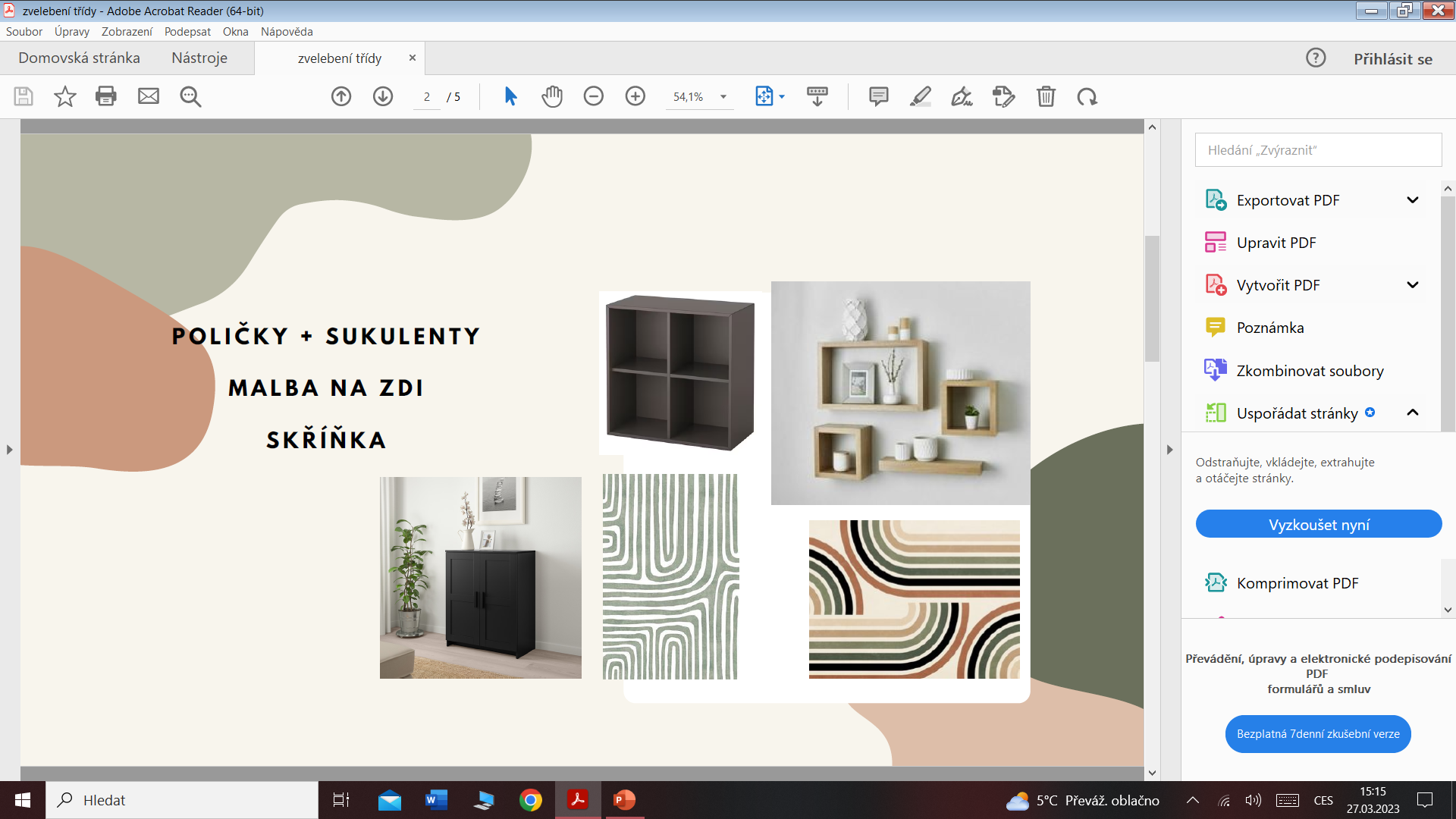 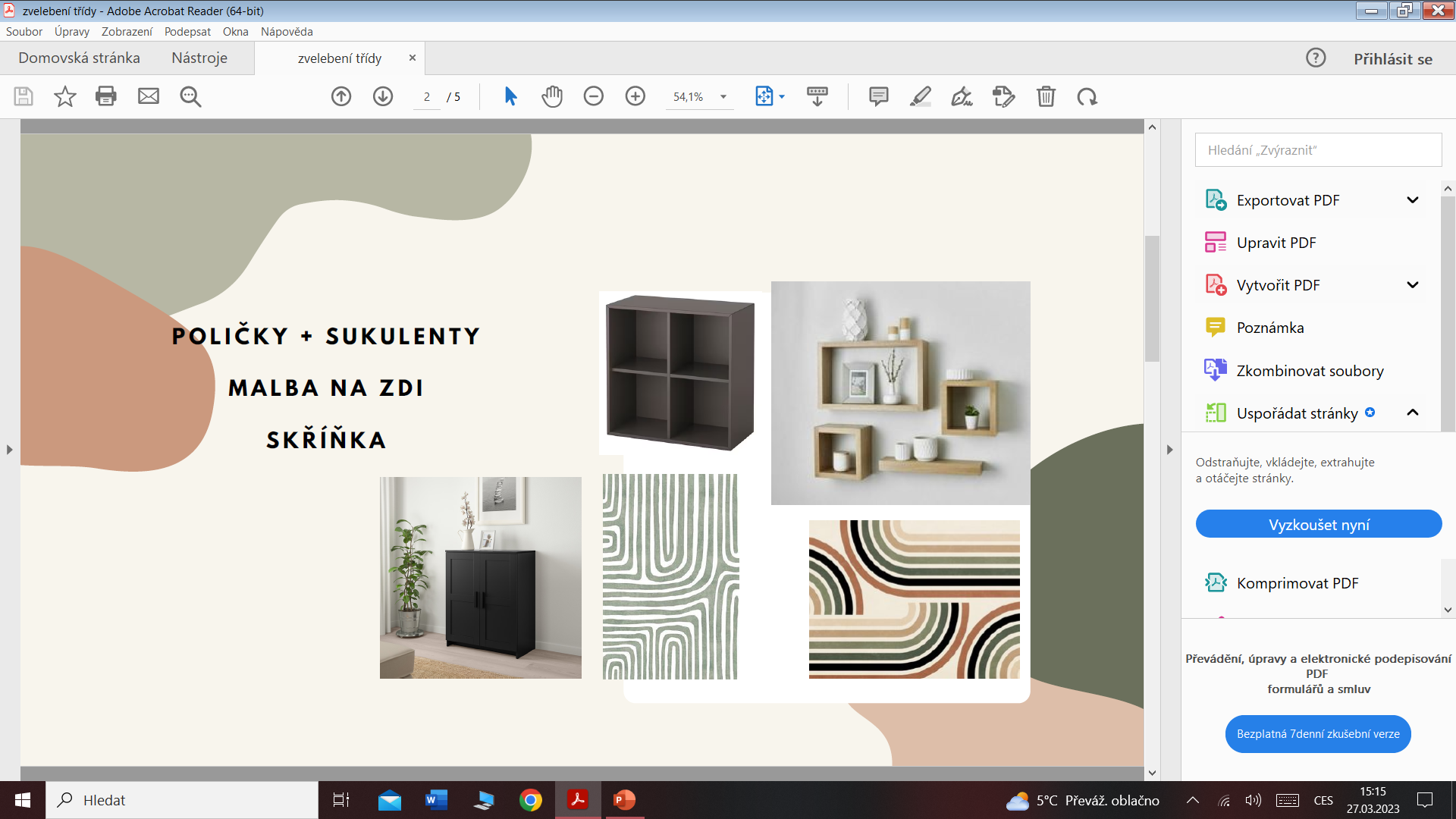 Proč?
Protože v naší třídě se cítíme nekomfortně a chceme to změnit
Také si myslíme, že když se budeme ve třídě cítit komfortněji tak to bude mít vliv na naše vzdělávání a vzdělání (např.: když se budeme ve třídě cítit pohodlněji nebudeme tak stresovaní z testů)
A aktivity by mohli ještě více stmelit náš třídní kolektiv
Ceny
Celkový budget: 4 000 Kč
 Poličky: 1 000 Kč
Barvy a potřeby na malování: 1 500 Kč
Skříňka: renovace stávající skříňky
Doplňky: do 1000 Kč
Děkujeme za pozornost